Ionization Chambers and Secondary Emission Chambers at IHEP
V.Grishin, A.Koshelev, A.Larionov A.Pushkarev, V.Seleznev, M.Sleptsov 
A.Sytin
The design of the LHC BLMonitors
A prerequisite for
LHC BLM  ionization  chamber
The design of the LHC beam loss monitors
Is based on the experience gained with
the SPS beam loss system. There, nitro-
gen filled, sealed, parallel plate ionization
chambers have been in operation for the
last 30 years. The monitors installed in the
ring have received a radiation dose of 0.1
to 1 kGy per year; while the once close ex-
traction/injection have received ~10MGy/y
Manufacture of LHC BLM      at IHEP at Protvino
The Manufacture of LHC BLM was organized according to “Technical Specification for the Manufacturing of the Beam Loss Monitors for the LHC Ring”
Some Stage of Manufacture Welding at Ar
Some  Stage of Manufactory at IHEP
ASSEMBLY
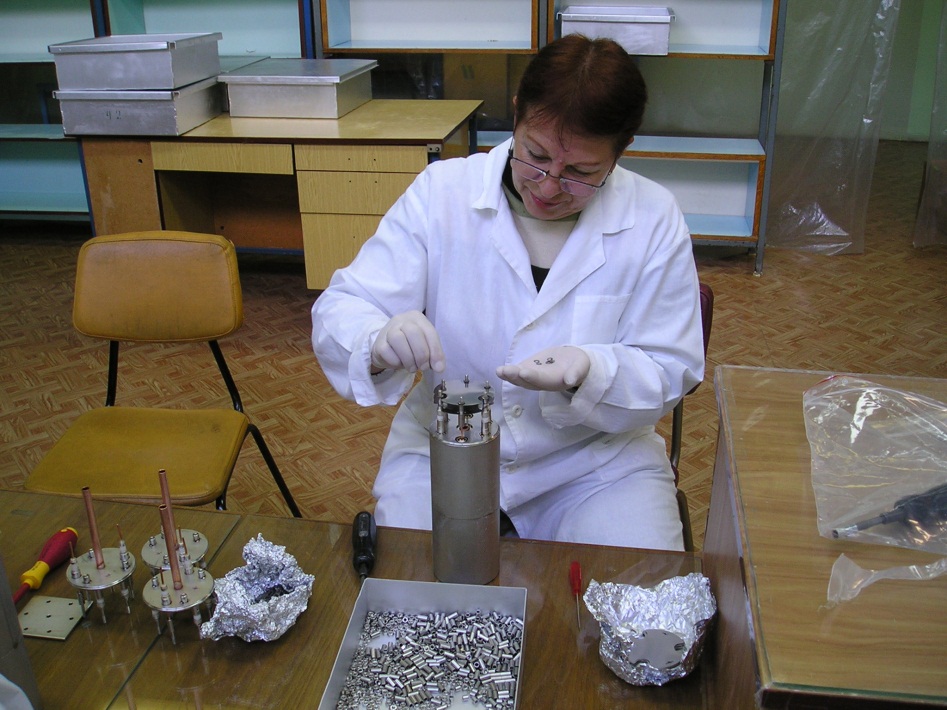 IHEP UHV production stand
for IC  production (left)    and LIC
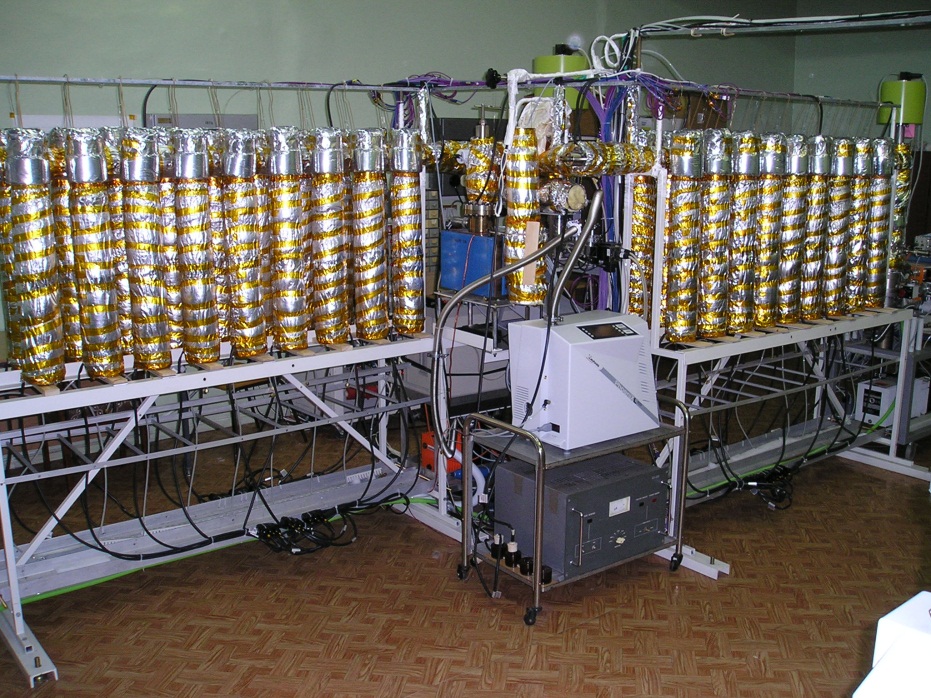 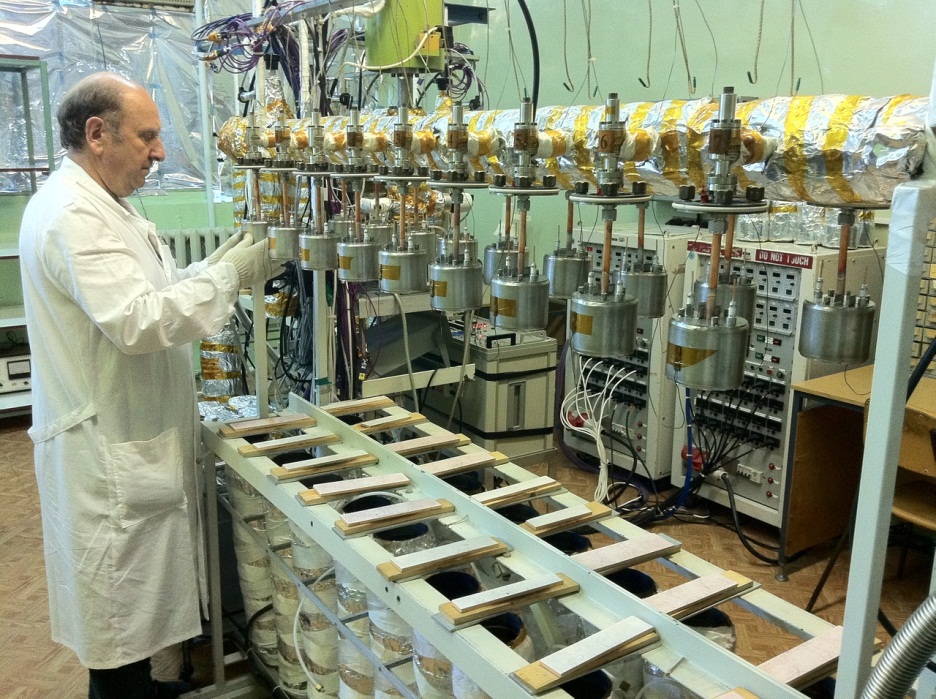 Some Stage of Manufactory in IHEP
Soldering
Cut  off LIC
Some Stage of Manufactory at IHEP
IHEP Team
Electrical testing
Summary of Manufactory at IHEP for                                    CERN
2005—2011  years
IC --   4100 st.
LIC– 315 st.
SEM—350 st.
Tests and  Experience on varied beams of IHEP
The read out electronics consist of a Current  to  Frequency Converter  that digitize the signals and integrates them.
Measurements of the integrated beam       intensity per spill up to 5*10E10
Set up of the high luminosity test beam  for ATLAS forward calorimeter. Different  LHC luminosities have been simulated experimentally  by varying the beam intensities at constant beam energy of 60 GeV using the bent crystal technique for beam extraction
Absolute calibration was done activated  foils
Comparison of Losses for IC and LIC
IC   1.5 l;N2; 1100mbar          LIC   0.05l; N2; 400 mbar
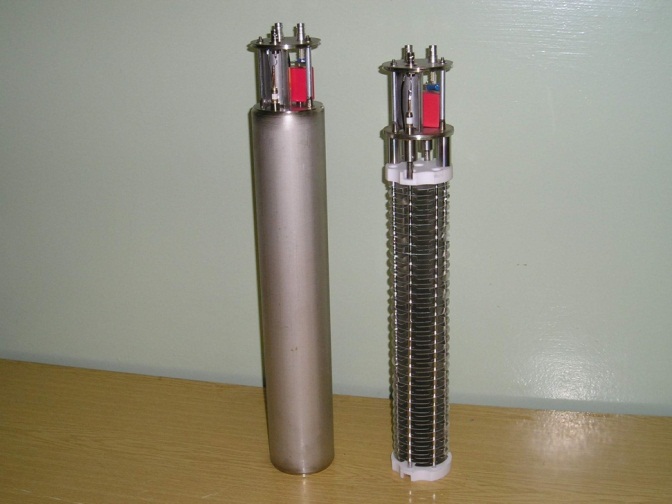 ICC
Range of intensity: IC 10e6-5*10e10; LIC- up to 2*10e11 (data of CERN)
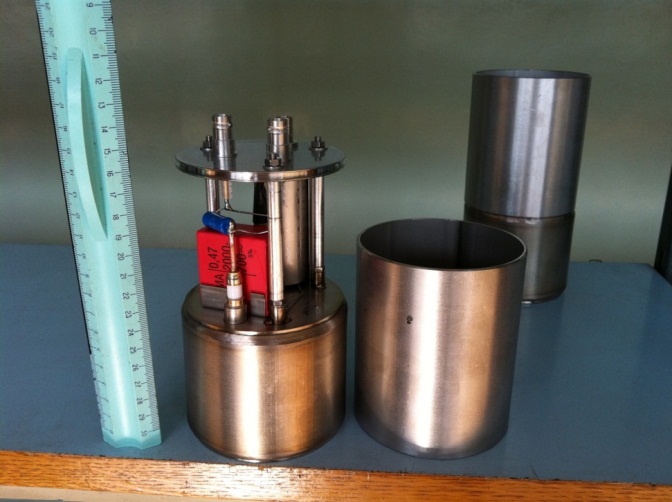 Comparison signals LIC and IC.       Beam of ions C+6, 440 MeV/u, 10E9 C/s
LIC
IC/LIC~10
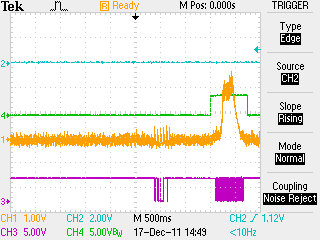 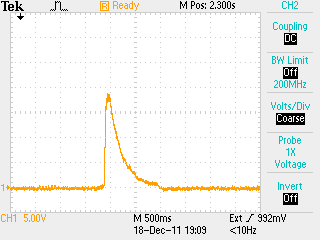 SEM for differ usage
IHEP SEM for measure of beam intensity IN/OUT windows have thin (0.2) walls.
SEM for  LHC  BLM
The Intensity Detector of the slowly    extracted beam (10E11 -10E13 ppp)
Signal of  IHEP  SEM
IHEP SEM on proton 60 GeV beam
Long time stability of intensity protons on target (green-SEM)                (Channel  #21 for RF separation K mesons)
Protons and light ions for medical irradiation centre of IHEP (Protvino)
IHEP’s experts are currently working on the creation of a medical irradiation centre with beams of protons and carbon ions on the basis of IHEP acceleration complex. Already existing IHEP accelerators I-100 – U-1,5 – U-70 are forming a complete chain capable of accelerating not only protons, but also, light ions: deuterons and carbon.
Slow extraction Beam of Carbon from U-70 to 34 ss by means Septum
Bragg peak C+6 440 MeV/u   L~ 300 mm
Si detector   3x3 cm2
Signal of Si detector. Carbon I~ 10E8 Its will more useful  used diamond.
We try used Si detector, but its had lifetime very small  (several hours,  D~100 Gy/s)
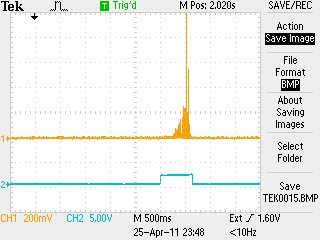 The Compact Faraday Cup for Radiobiological Researches in IHEP
Autonomic Faraday     Cup (FC)
Manufacturing, clearing of details and tests of FC were spent in HUV stand IHEP
Vacuum inside the cylinder is 3*10-e3 torr FC  has been tested for tightness with leak founder with sensitivity ~ 10e-12 l*mbar/s
The compact autonomic Faraday cup  which works in atmospheric environment has been developed to measure currents in the accelerators beam. One of the important specificities of the device is ability to work without pumping out for a long time.  FC kern  (200 mm of carbon)  has the property of absorbing various particles ( and energies)  as was used for radiobiological researches in IHEP.
Additional application this FC is more easy change location.
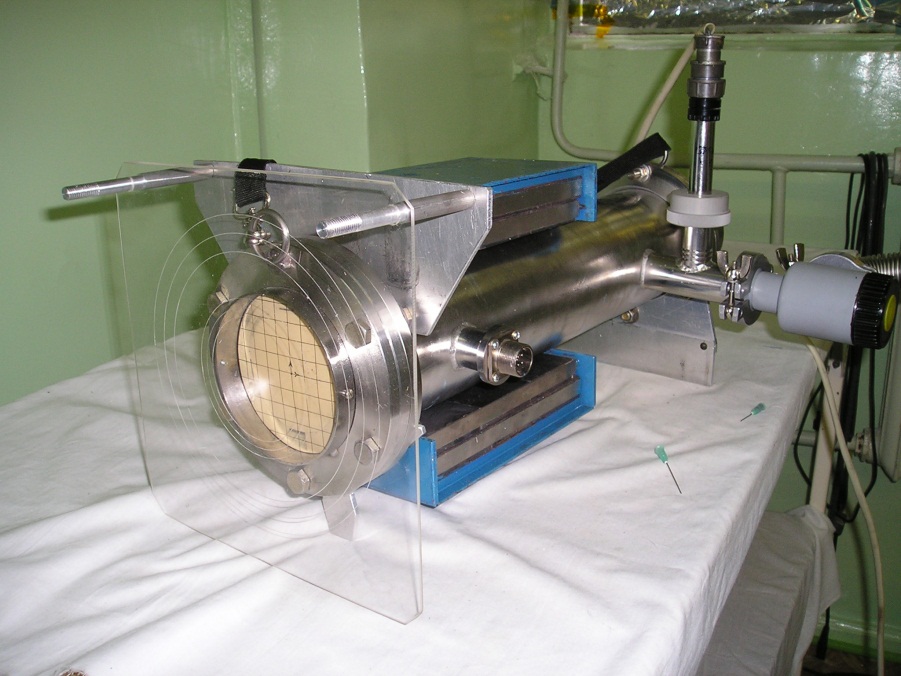 <>
Thanks
B. Dehning, G. Ferioli ,
E.B. Holzer, I. Wevers, 
and other collaborators
of the BI BLM Group
Conclusion
2oo5- 2011 years
IC ~ 4000;  LIC ~ 320;  SEM ~ 400.
Comparison wave integral LIC/SEM                        (Data of CERN)
SET  UP  0,4bar LIC and SEM, 1500V
LIC/SEM Ratio of integrals increases